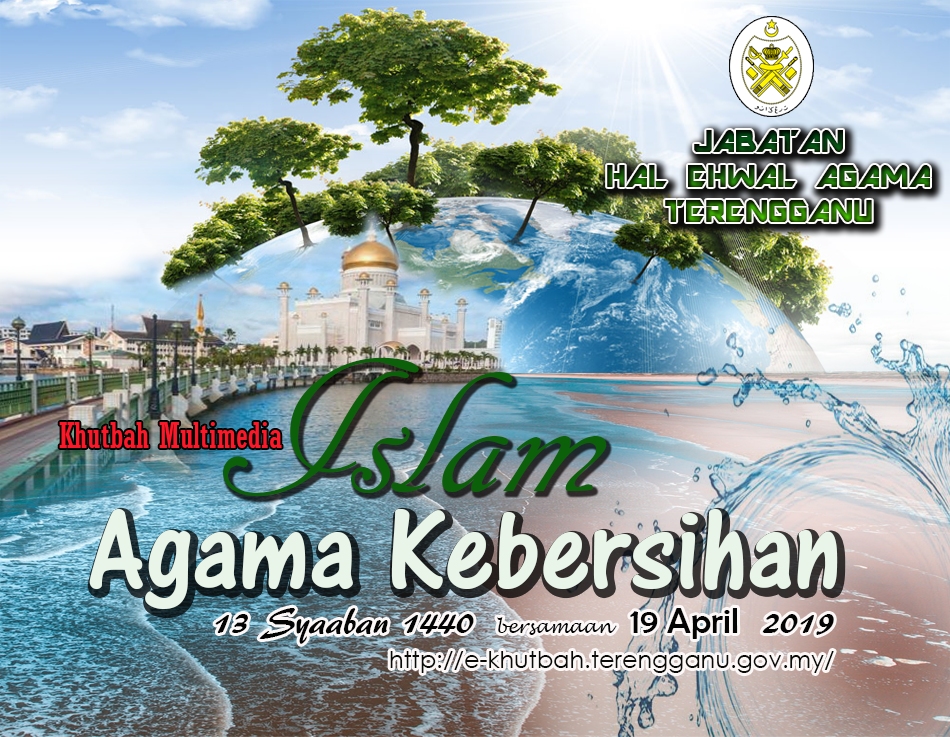 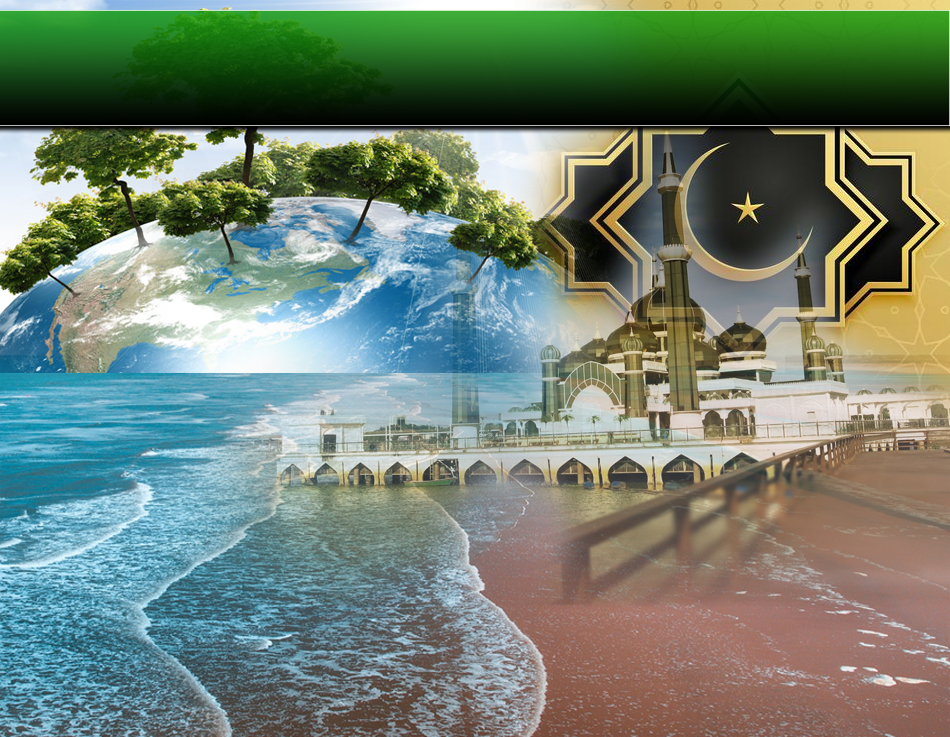 Pujian kepada Allah SWT
اَلْحَمْدُ لِلَّهِ
Segala puji-pujian hanya bagi 
Allah S.W.T.
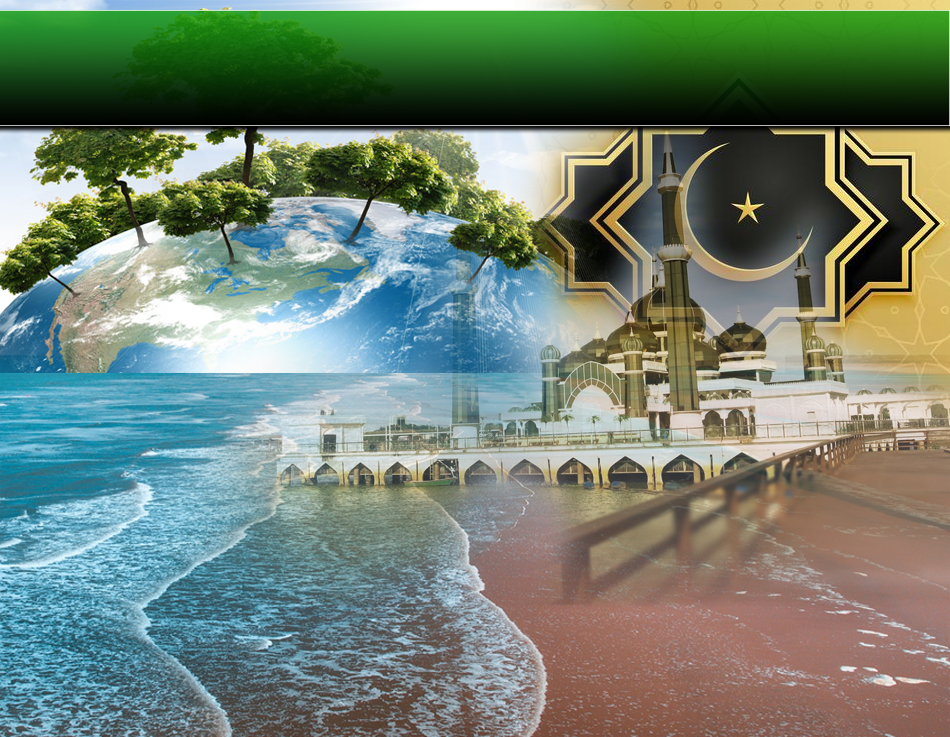 Syahadah
وَأَشْهَدُ أَنْ لَا إِلَهَ إِلَّا اللهُ وَحْدَهُو لاَ شَرِيْكَ لَهُ، وَأَشْهَدُ أَنَّ مُحَمَّدًا عَبْدُهُو وَرَسُوْلُهُ
Aku bersaksi  bahawa sesungguhnya tiada tuhan melainkan Allah Yang Maha Esa, tiada sekutu bagiNya dan juga aku  bersaksi bahawa Nabi Muhammad SAW itu adalah hamba-Nya dan Rasul-Nya.
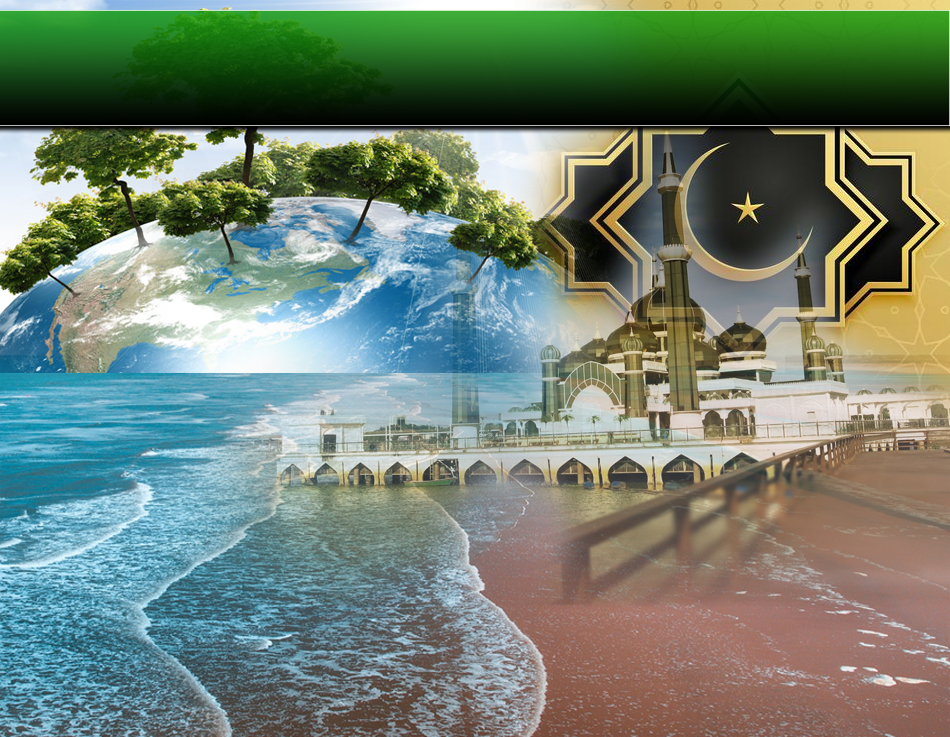 Selawat Keatas Junjungan Nabi Muhammad SAW
اللَّهُمَّ صَلِّ وَسَلِّمْ عَلَى سَيِّدِنَا مُحَمَّدٍ 
وَعَلَى آلِهِ وَأَصْحَابِهِ أَجْمَعِين
Ya Allah, cucurilah rahmat dan sejahtera ke atas Nabi Muhammad SAW dan ke atas keluarganya, para sahabatnya dan para pengikut baginda sehingga hari pembalasan.
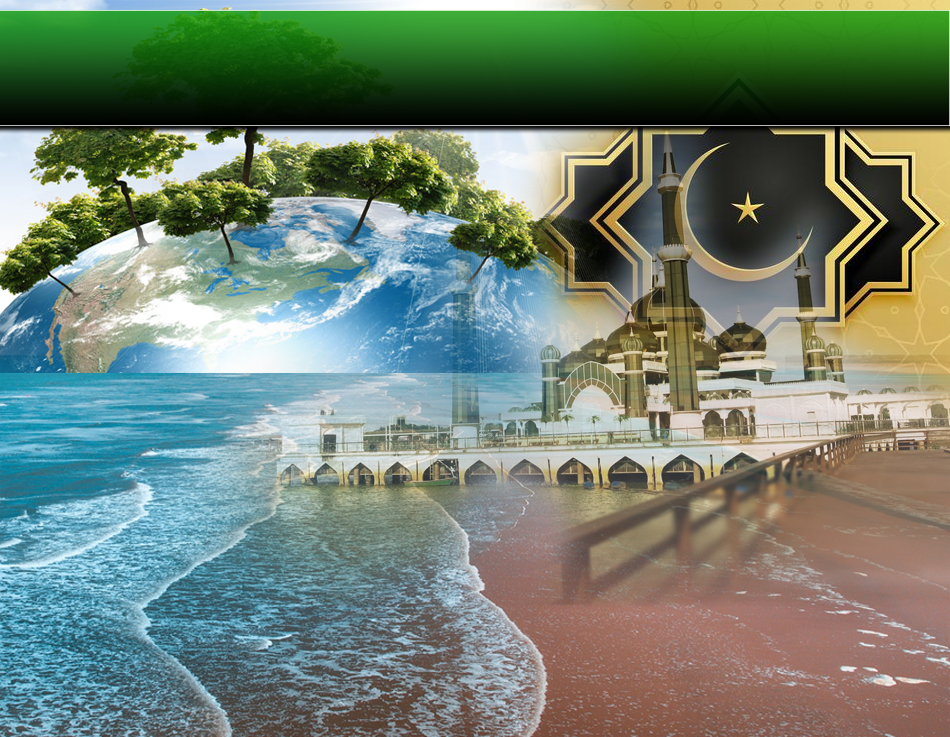 Pesanan Taqwa
اِتَّقُوا اللهَ، وَأُوْصِيْكُمْ وَإيَّايَ بِتَقْوَى الله، 
فَقَدْ فَازَ الْمُتَّقُوْن.
Bertaqwalah kamu kepada Allah Taala dan ketaatan kamu kepada-Nya mudah-mudahan pada hari yang penuh berkat ini menjadikan kita insan yang berjaya di dunia dan akhirat.
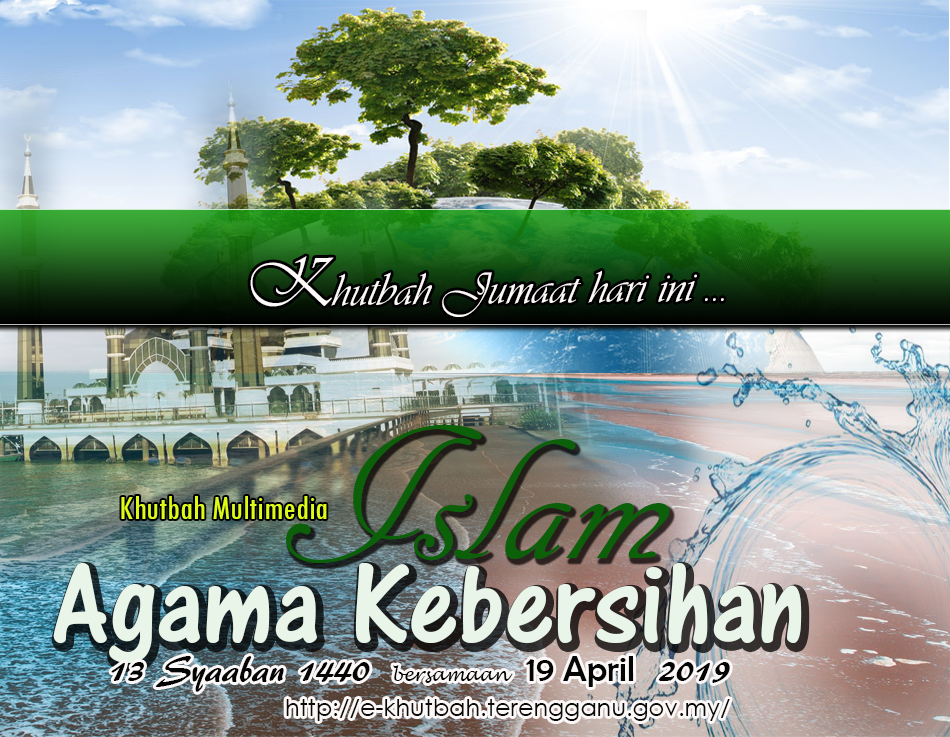 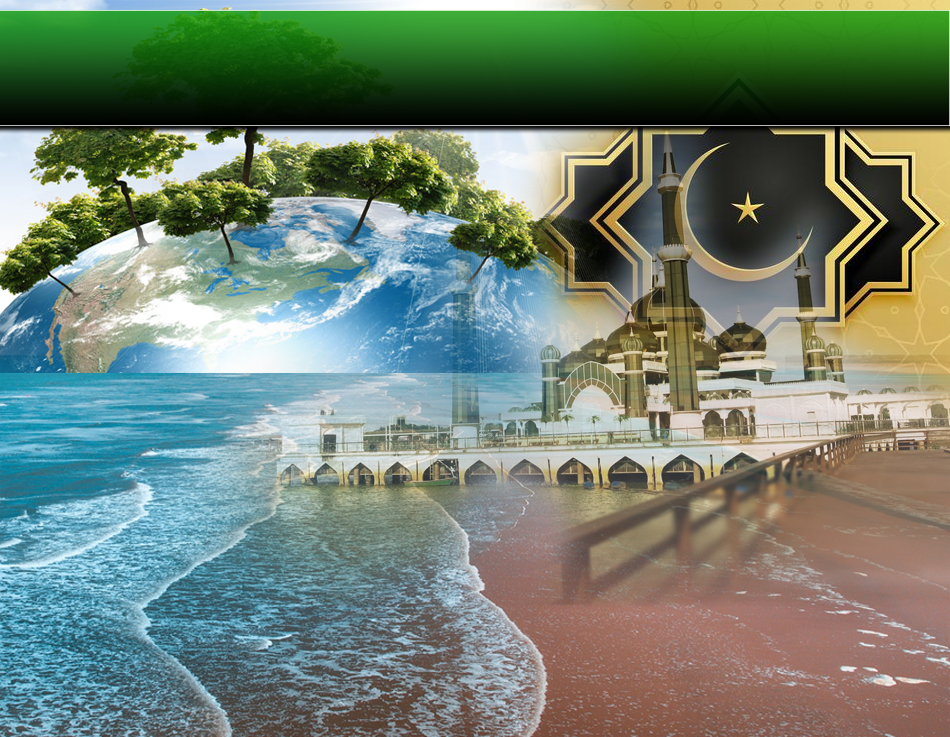 Pendahuluan
Amalan Menjaga Kebersihan Dan Mewujudkan Suasana Yang Bersih Serta Selesa Menjadi Satu Tuntutan
DALAM ISLAM
KEIMANAN
KEBERSIHAN ADALAH ASAS KEPADA KESIHATAN
Islam Amat Menyukai Orang Yang Cintakan Kebersihan Serta Sentiasa Menjaga Kebersihan Diri
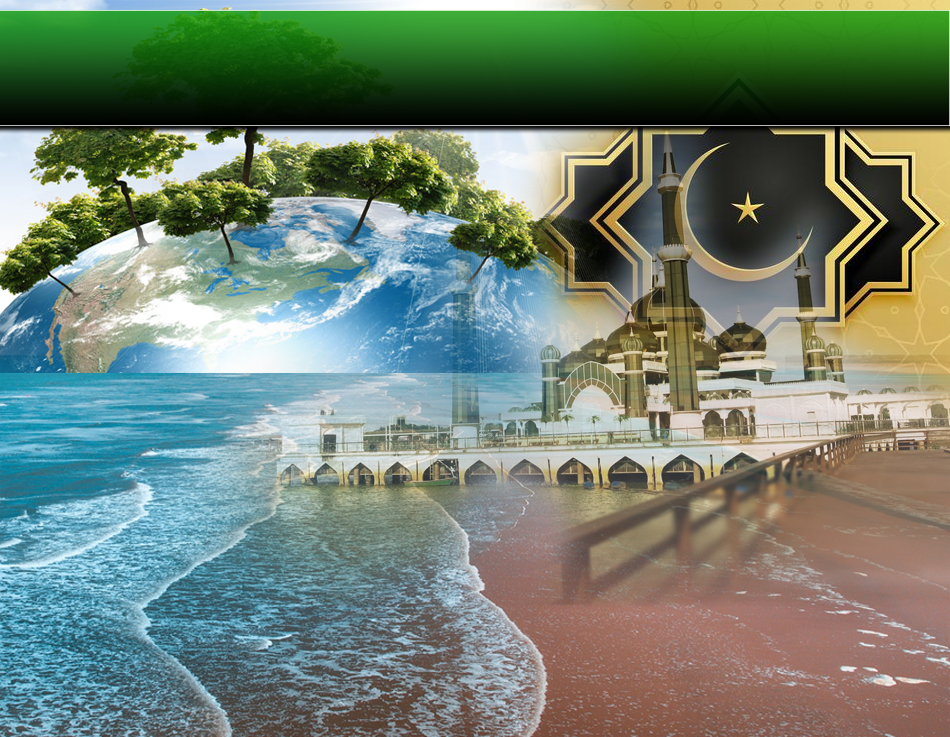 Firman Allah SWT dalam 
Surah al-Baqarah ayat 222:
إِنَّ اللَّهَ يُحِبُّ التَّوَّابِينَ وَيُحِبُّ الْمُتَطَهِّرِينَ
“Sesungguhnya Allah mengasihi orang-orang yang banyak bertaubat, dan mengasihi orang-orang yang sentiasa mensucikan diri”.
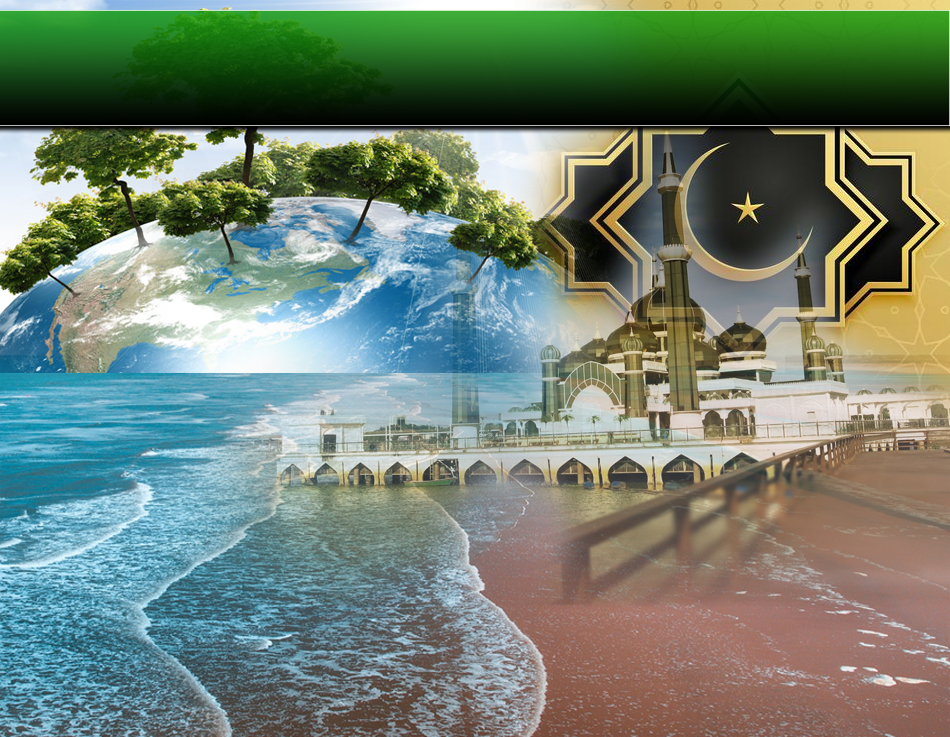 Penerangan Kebersihan Dalam Islam
Percayalah Bahawa Agama Islam
Wajib SUCI Daripada Hadas Kecil Mahupun Hadas Besar Sebelum Melakukan Ibadah
Memastikan Diri, Pakaian Dan Tempat Solatnya Bersih Daripada Najis ketika melakukan solat
1
Bertanggungjawab Menjadikan Tempat Beribadah Seperti Masjid Dan Surau Sentiasa Bersih
2
Kemudahan Yang Disediakan Perlu Dijaga Supaya Sentiasa Dalam Keadaan Baik Dan Bersih
3
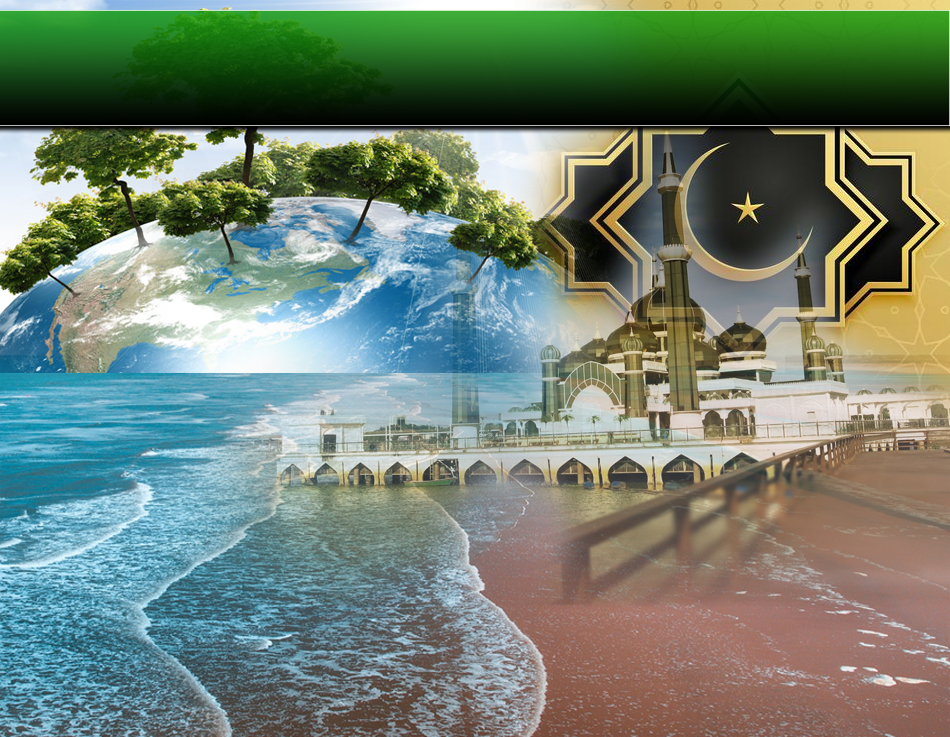 Pemerhatian Isu Kebersihan
Isu Kebersihan Di Masjid Dan Tempat Awam Berpunca Daripada Sikap Tidak Bertanggungjawab
Sebahagian Umat Islam Tidak Menghayati Tuntutan Menjaga Kebersihan
Menjaga Kebersihan Merupakan Kewajipan
Bekas Dan Pembungkus Makanan Serta Minuman Ditinggalkan Bersepah Begitu Sahaja DI Pantai Dan Taman Rekreasi
CONTOH
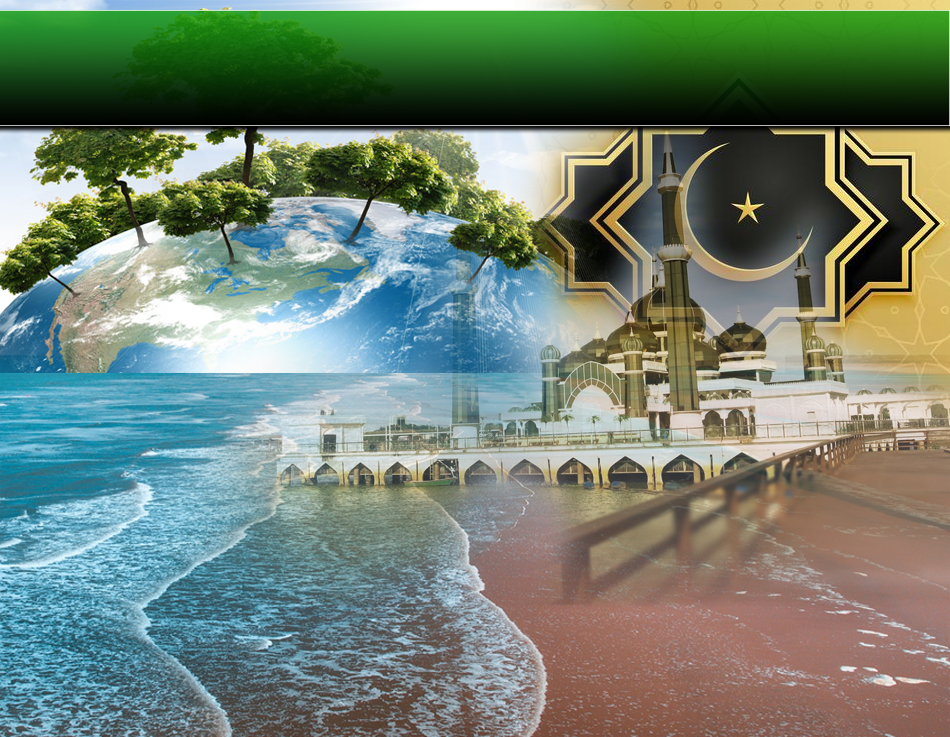 Langkah Menjaga Kebersihan
Lambang Kebersihan Seseorang 
Dapat dilihat pada Diri, Pakaian dan Juga Persekitaran Kediaman
1
Sentiasa Menjaga Keindahan Dan Kebersihan Rumah
2
Memberi Ketenteraman Kepada Penghuni Rumah
Tiada Longgokan Sampah Di Halaman Rumah, Tiada Longkang Tersumbat, Tiada Semak Samun Terbiar
3
4
Jangan Biarkan Sungai Atau Parit Tercemar
Jangan Biarkan Wujudnya Tapak Pembuangan Sampah Atau Sisa Kilang Secara Haram
5
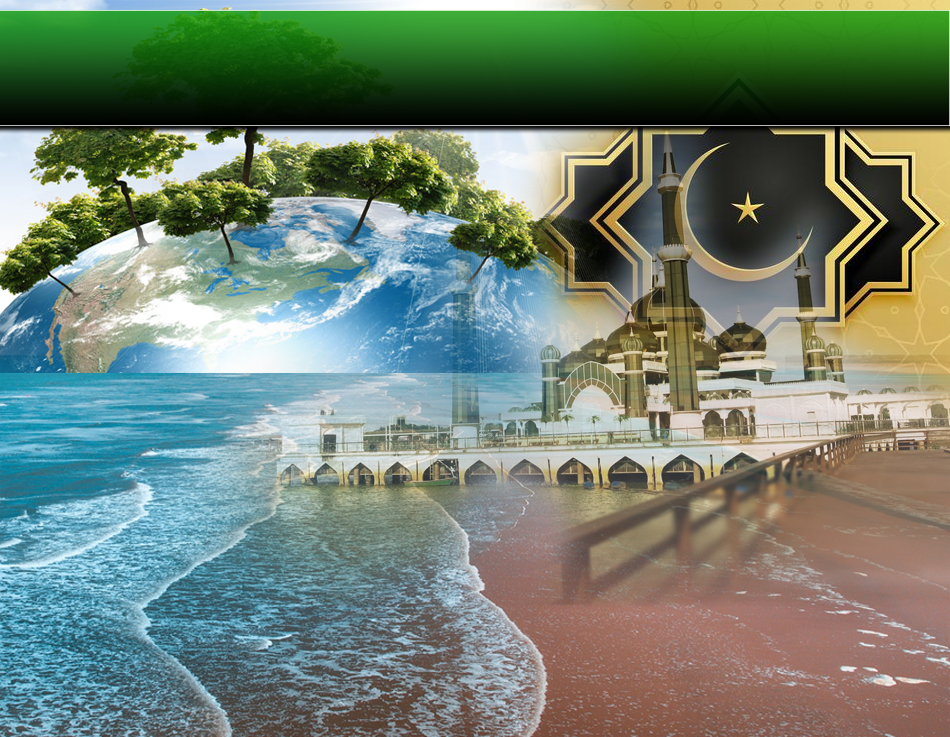 Punca Penyakit Kesihatan
Nyamuk Aedes Membiak Di Persekitaran Rumah
PUNCA UTAMA
Sikap Sebahagian Manusia Yang Tidak Peduli Tentang Kebersihan Persekitaran
Menyebabkan Nyamuk Aedes Membiak Dalam Air Bertakung
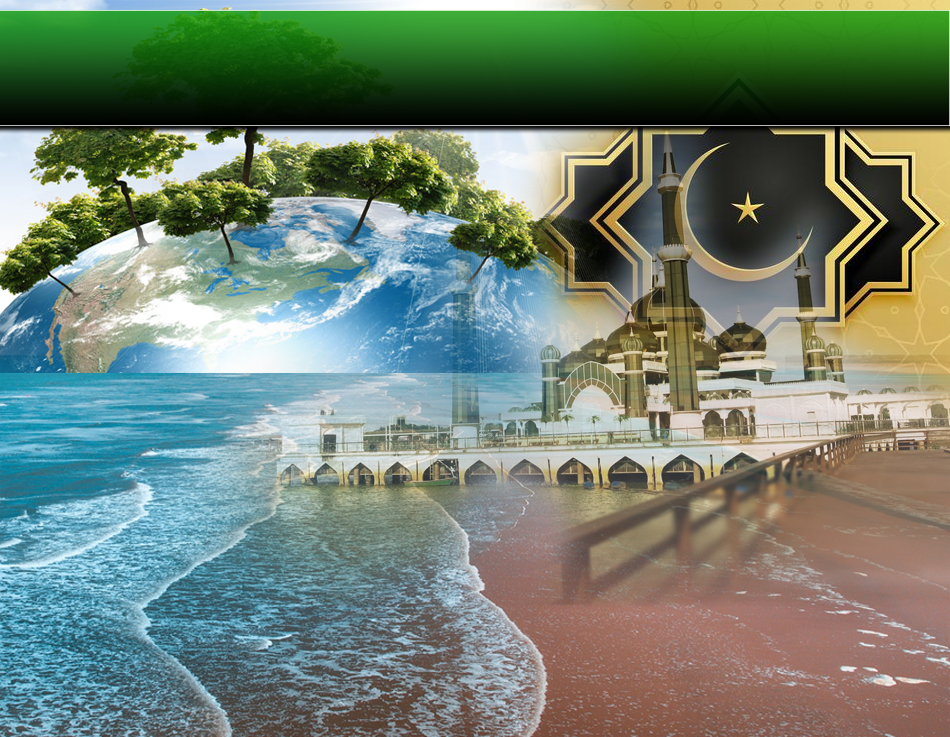 Seruan
Bersama Jaga Kebersihan Halaman Di Rumah Kita, Dan Kampung Kita
Ambillah Sedikit Masa Untuk Membersihkan Persekitaran Rumah Kita Dan Pastikan Tempat-tempat Pembiakan Nyamuk Aedes Dihapuskan
Longkang Yang Tersumbat Menyebabkan Air Bertakung Dan Tin-tin Kosong atau Apa Sahaja Benda Yang Membolehkan Air Bertakung  Dibersihkan Di Sekitar Rumah Kita
CONTOH
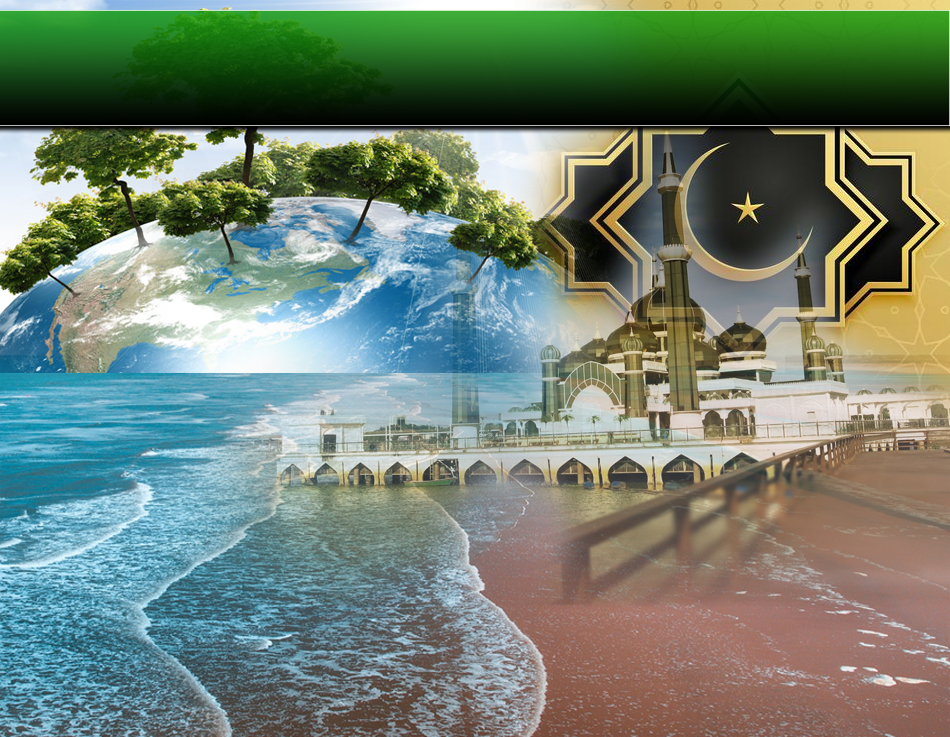 Pesan Hukama’
الْوِقَايَةُ خَيْرٌ مِنَ الْعِلَاجِ.
“Mencegah itu lebih baik daripada berubat”.
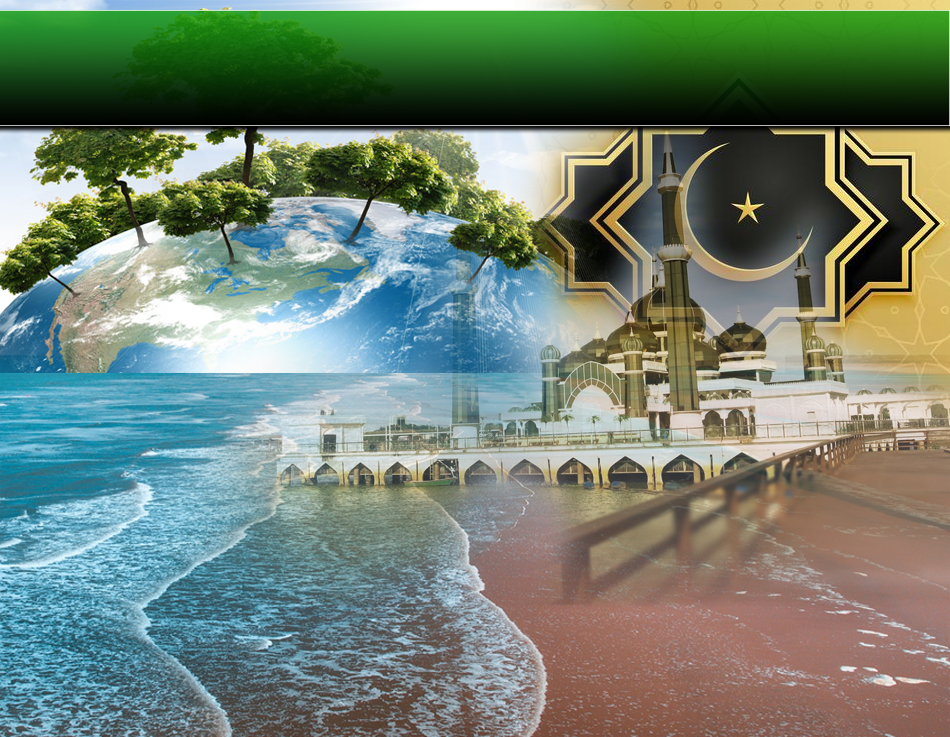 Amalan Menjaga Kebersihan
Tingkatkan Kesedaran Terhadap Kepentingan Menjaga Kebersihan
PERTAMA
Utamakan Kebersihan Secara Berterusan
KEDUA
Disiplinkan Diri Bagi Menjaga Imej Islam Yang Sukakan Kebersihan
KETIGA
Tingkatkan Amalan Tegur Menegur Dan Nasihat- Menasihati
KEEMPAT
Gunakan Kemudahan Tong Sampah Dan Tempat Pembuangan Sampah Dengan Sebaik Mungkin
KELIMA
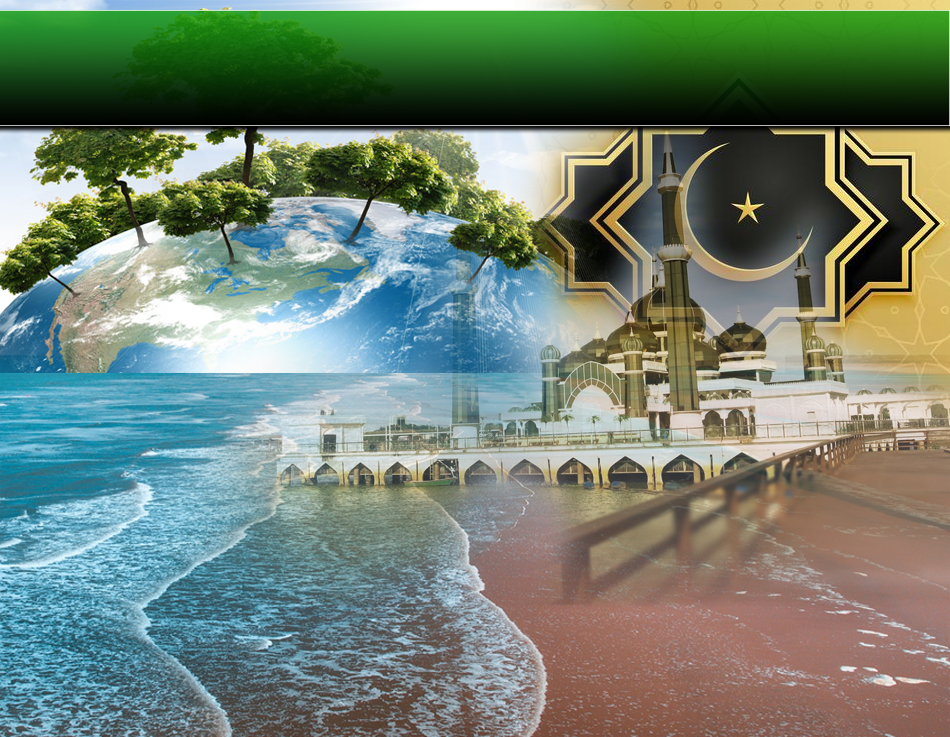 Firman Allah Taala dalam 
Surah as Syams ayat 9-10 :
قَدْ أَفْلَحَ مَن زَكَّاهَا (9) وَقَدْ خَابَ مَن دَسَّاهَا (10)
“Sesungguhnya berjayalah orang yang menjadikan dirinya yang sedia bersih bertambah-tambah bersih. Dan sesungguhnya hampalah orang yang menjadikan dirinya susut dan terbenam kebersihannya”
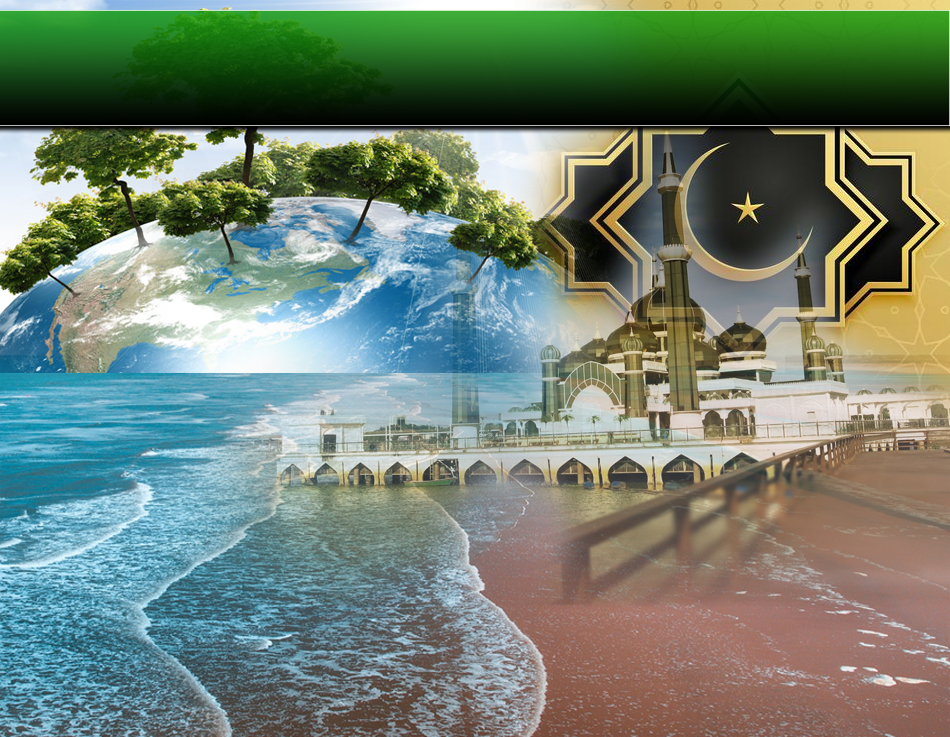 بَارَكَ اللهُ لِيْ وَلَكُمْ بِالْقُرْآنِ الْعَظِيْمِ، وَنَفَعَنِي وَإِيَّاكُمْ بِمَا فِيْهِ مِنَ الأيَاتِ وَالذِّكْرِ الْحَكِيْمِ، وَتَقَبَّلَ مِنِّي وَمِنْكُمْ تِلاوَتَهُ إِنَّهُ هُوَ السَّمِيعُ الْعَلِيْمُ. أَقُوْلُ قَوْلِيْ هَذَا وَأَسْتَغْفِرُ اللهَ الْعَظِيْمَ لِيْ وَلَكُمْ، وَلِسَائِرِ الْمُسْلِمِيْنَ وَالْمُسْلِمَاتِ، وَالْمُؤْمِنِيْنَ وَالْمُؤْمِنَاتِ الأَحْيَاءِ مِنْهُمْ وَالأَمْوَاتِ، فَاسْتَغْفِرُوْهُ، 
إِنَّهُ هُوَ الْغَفُوْرُ الرَّحِيْمُ.
Doa Antara Dua Khutbah
Aamiin Ya Rabbal Aalamin..
Tuhan Yang Memperkenankan Doa Orang-orang Yang Taat, Berilah Taufik Kepada Kami 
Di Dalam Mentaatimu, Ampunilah Kepada 
Mereka Yang 
Memohon Keampunan.
Aamiin
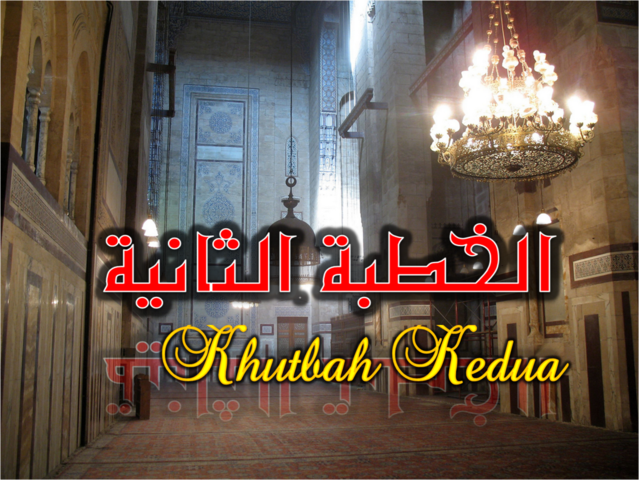 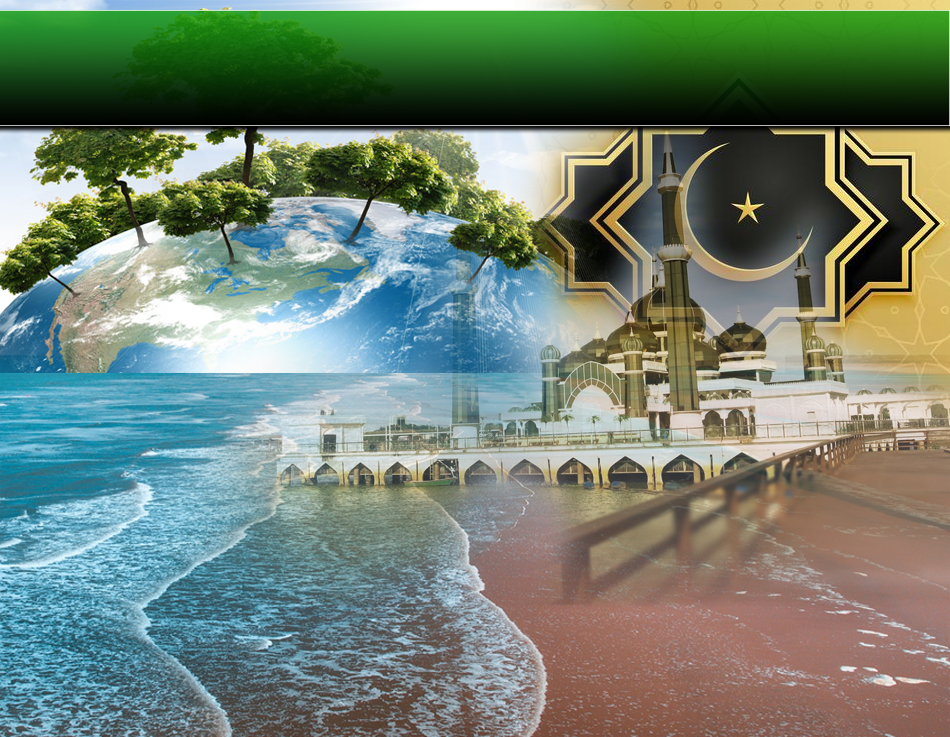 Pujian Kepada Allah S.W.T.
الْحَمْدُ لِلَّهِ
Segala puji-pujian hanya 
bagi Allah S.W.T.
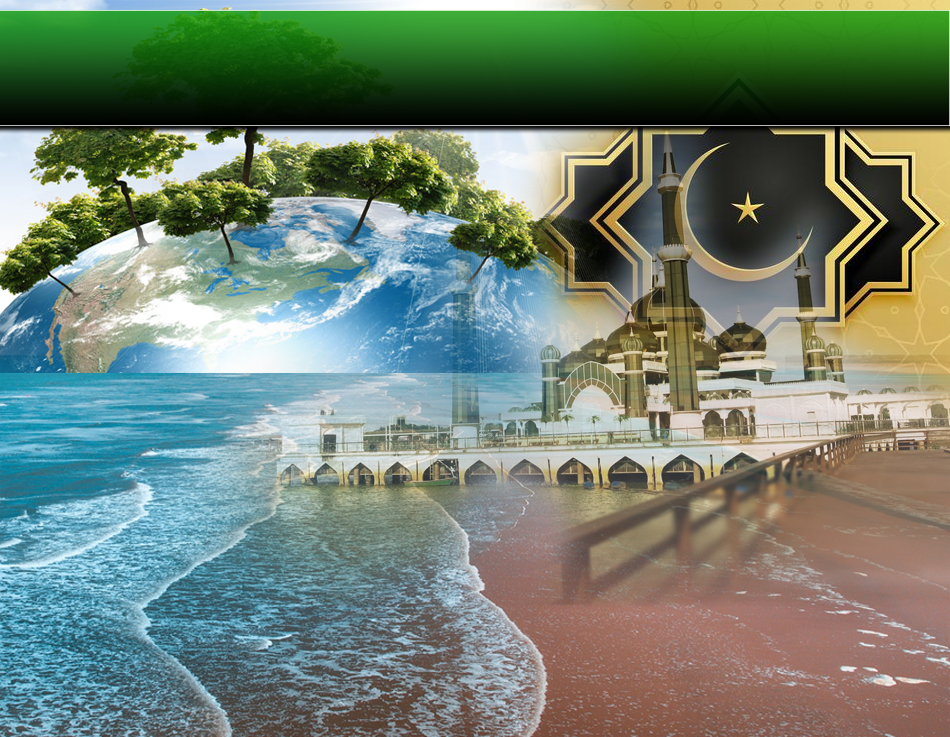 Syahadah
وَأَشْهَدُ أَن لآ إِلَهَ إِلاَّ اللهُ وَحْدَهُ لاَ شَرِيْكَ لَهُ، وَأَشْهَدُ أَنَّ مُحَمَّدًا عَبْدُهُ وَرَسُوْلُهُ.
Dan aku bersaksi  bahawa sesungguhnya tiada tuhan melainkan Allah yang Maha Esa, tiada sekutu bagiNya dan juga aku bersaksi bahawa nabi Muhammad S.A.W adalah hambaNya dan rasulNya.
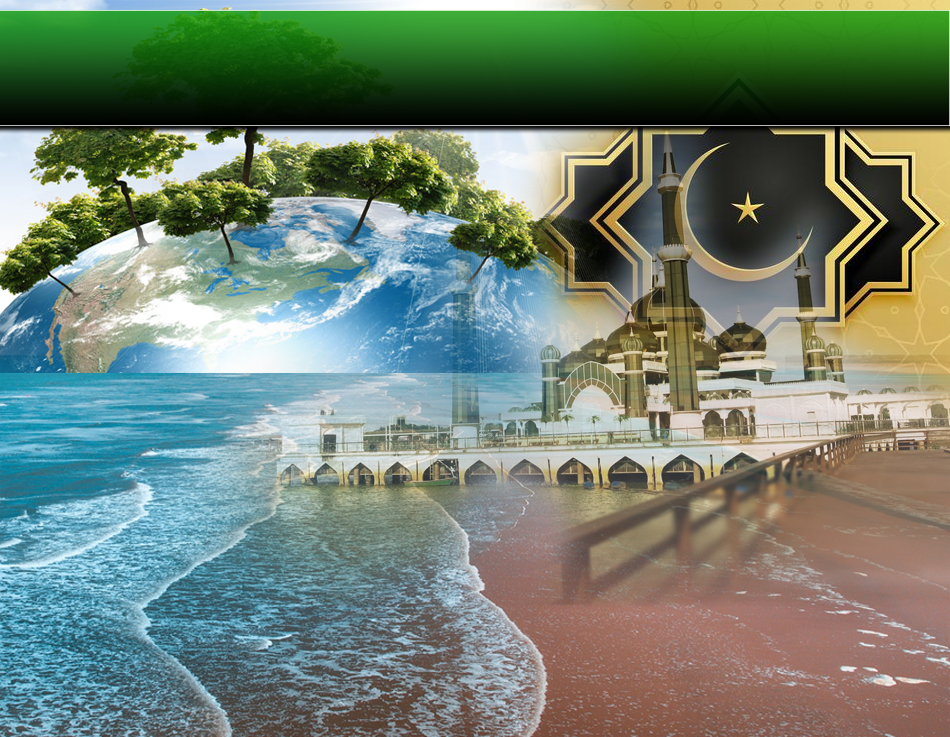 Selawat Ke Atas 
Nabi Muhammad S.A.W
اَللَّهُمَّ صَلِّ وَسَلِّمْ عَلَى سَيِّدِنَا مُحَمَّدٍ 
وَعَلَى آلِهِ وَأَصْحَابِهِ وَأَتْبَاعِهِ إِلَى يَوْمِ الدِّيْنِ.
Ya Allah, Cucurilah rahmat dan sejahtera ke atas hambaMu dan rasulMu Nabi Muhammad S.A.W dan ke atas keluarganya dan para sahabatnya serta pengikut Baginda sehingga hari pembalasan.
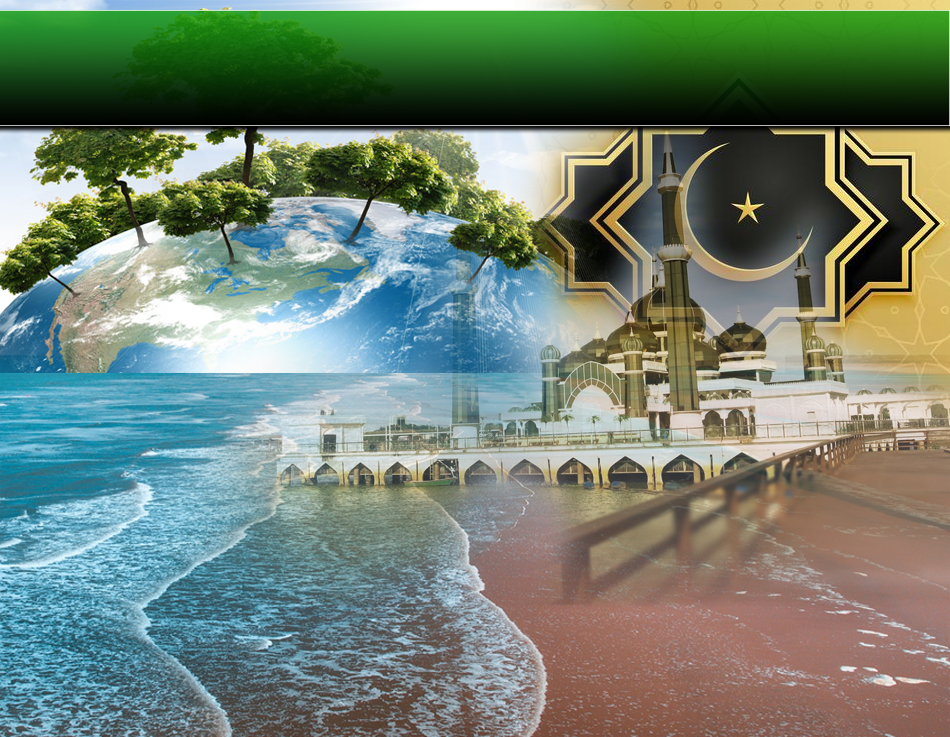 Pesanan Taqwa
اتَّقُوا اللهَ، أُوْصِيْكُمْ وَنَفْسِيْ بِتَقْوَى اللهِ 
وَطَاعَتِهِ لَعَلَّكُمْ تُفْلِحُوْنَ.
Bertakwalah kepada Allah dan taat kepadaNya, semoga kamu memperolehi kejayaan.
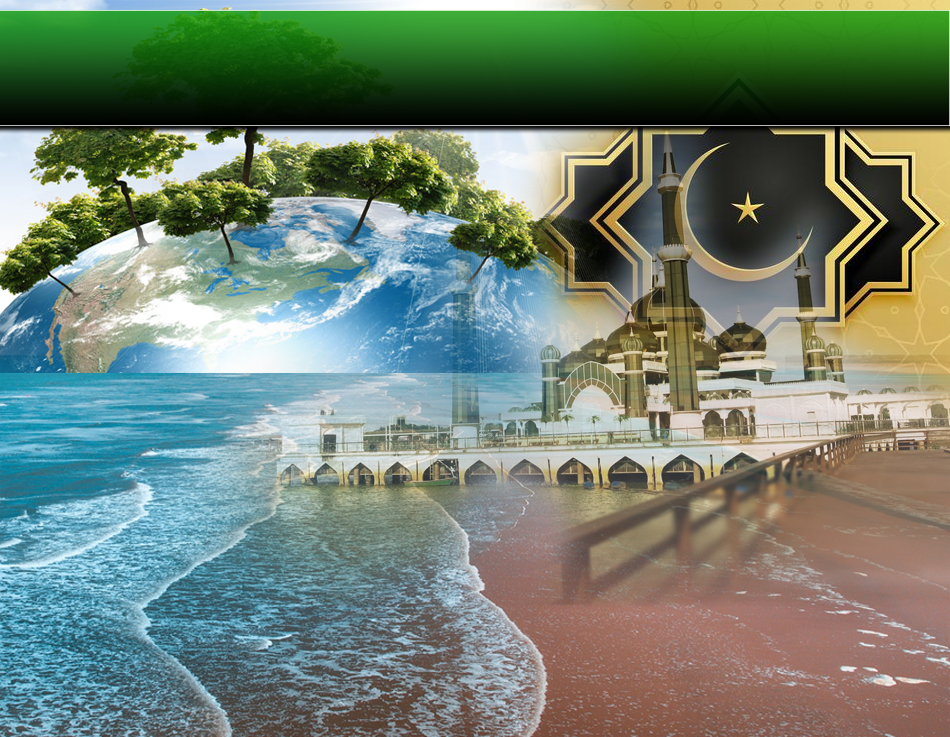 Amalkan Gaya Hidup Sihat
Utamakan Kebersihan Zahir dan batin
Tubuh badan, kediaman, kenderaan dan sebagainya
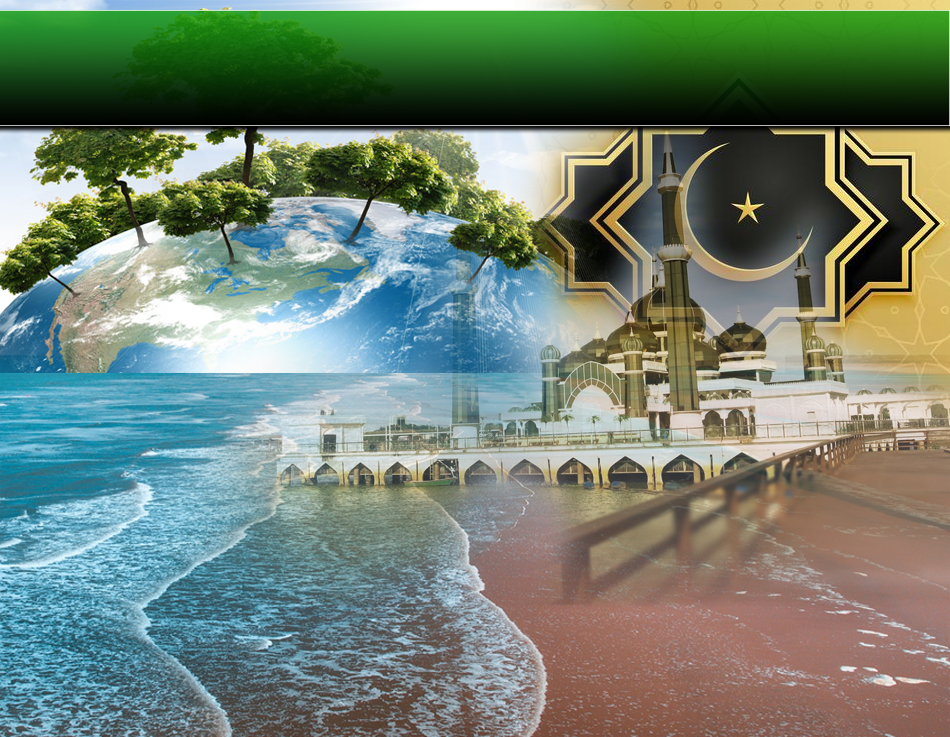 Doa
اللَّهُمَّ اجْعَلْنِيْ مِنَ التَّوَّابِيْنَ وَاجْعَلْنِيْ مِنَ المُتَطَهِّرِيْنَ،        وَاجْعَلْنِيْ مِنْ عِبَادَكَ الصَّالِحِيْنَ.
“ Ya Allah jadikanlah aku di kalangan orang-orang  yang banyak bertaubat dan jadikanlah aku di kalangan orang-orang  yang  yang  sentiasa mensucikan diri dan jadikanlah aku di kalangan hamba-hambaMu yang soleh”.
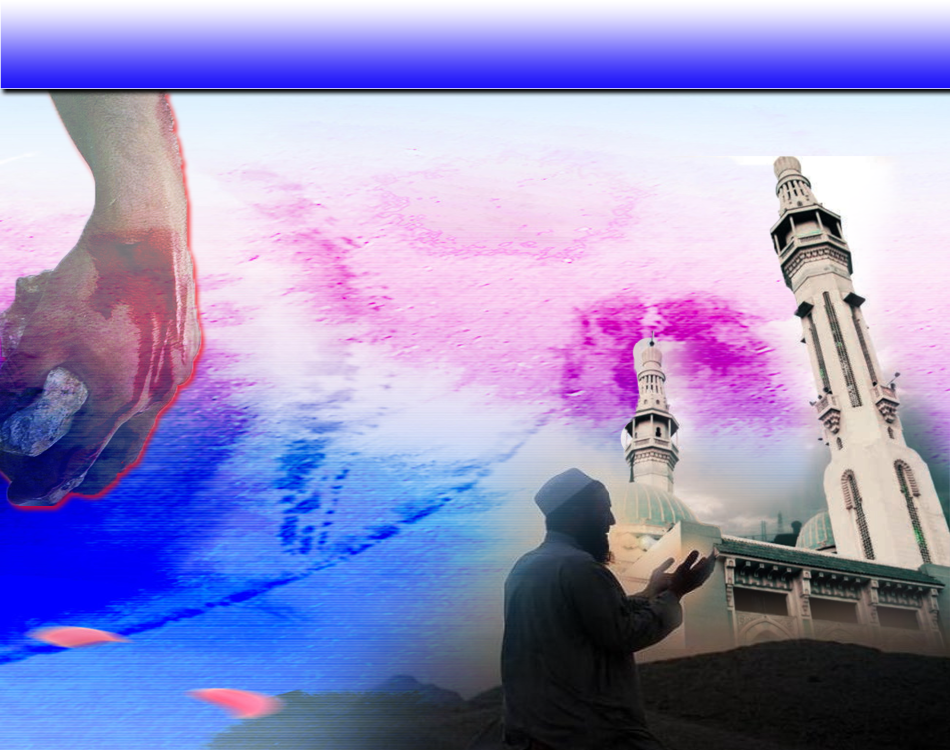 Seruan
Selawat dan salam kepada Rasulullah s.a.w.
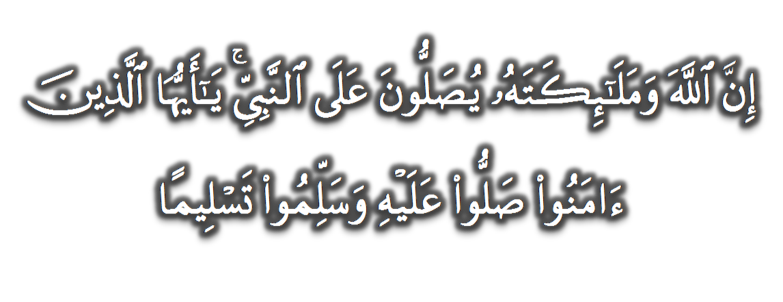 (Surah Al-Ahzab : Ayat 56)
“Sesungguhnya Allah Taala Dan Para MalaikatNya Sentiasa Berselawat Ke Atas Nabi (Muhammad).
Wahai Orang-orang Beriman! Berselawatlah Kamu 
Ke Atasnya Serta Ucapkanlah Salam Sejahtera Dengan Penghormatan Ke Atasnya Dengan Sepenuhnya”.
Selawat
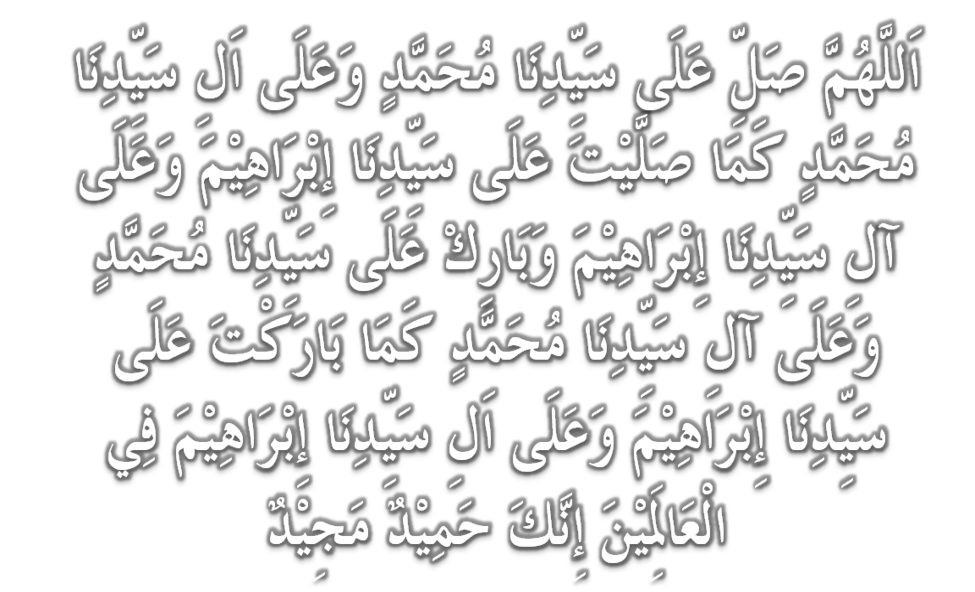 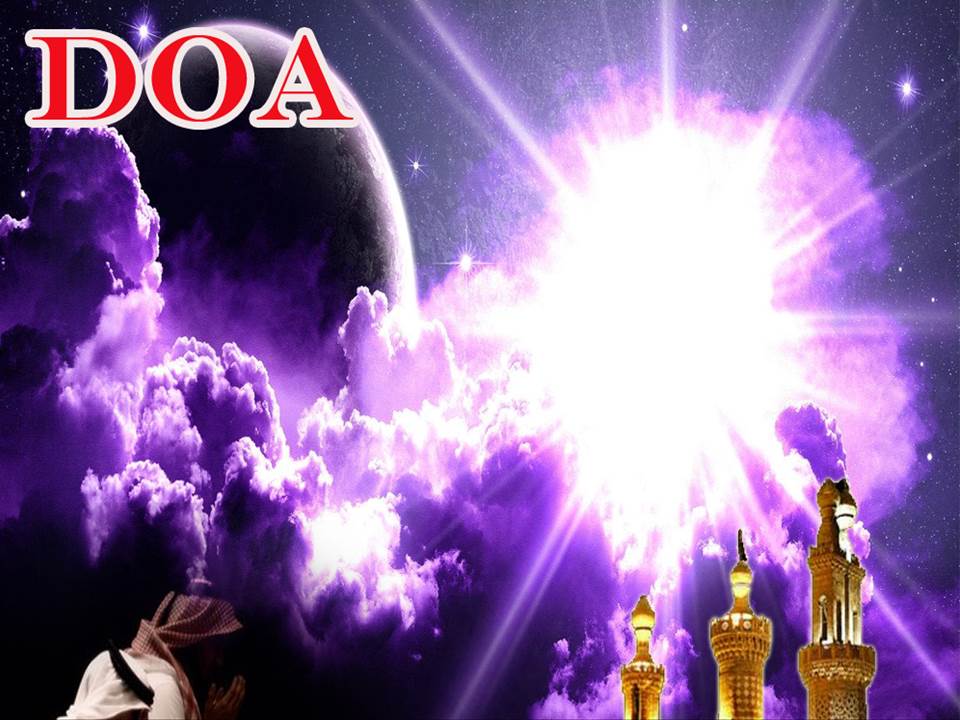 وَارْضَ اللَّهُمَّ عَنِ الْخُلَفَاءِ الرَّاشِدِيْنَ الْمَهْدِيِّيْنَ، سَادَتِنَا أَبِيْ بَكْرٍ وَعُمَرَ وَعُثْمَانَ وَعَلِيّ، وَعَنْ بَقِيَّةِ الصَّحَابَةِ أَجْمَعِيْنَ، وَعَنِ التَّابِعيْنَ وَتَابِعِى التَّابِعِيْنَ بِإِحْسَانٍ إِلَى يَوْمِ الدِّيْن.
Dan berilah keredhaan ke atas Khalifah 
ar-rasyidin, Abu Bakar, Omar, Uthman dan Ali, dan seluruh sahabat-sahabatnya serta pengikut- pengikut Baginda hingga hari pembalasan.
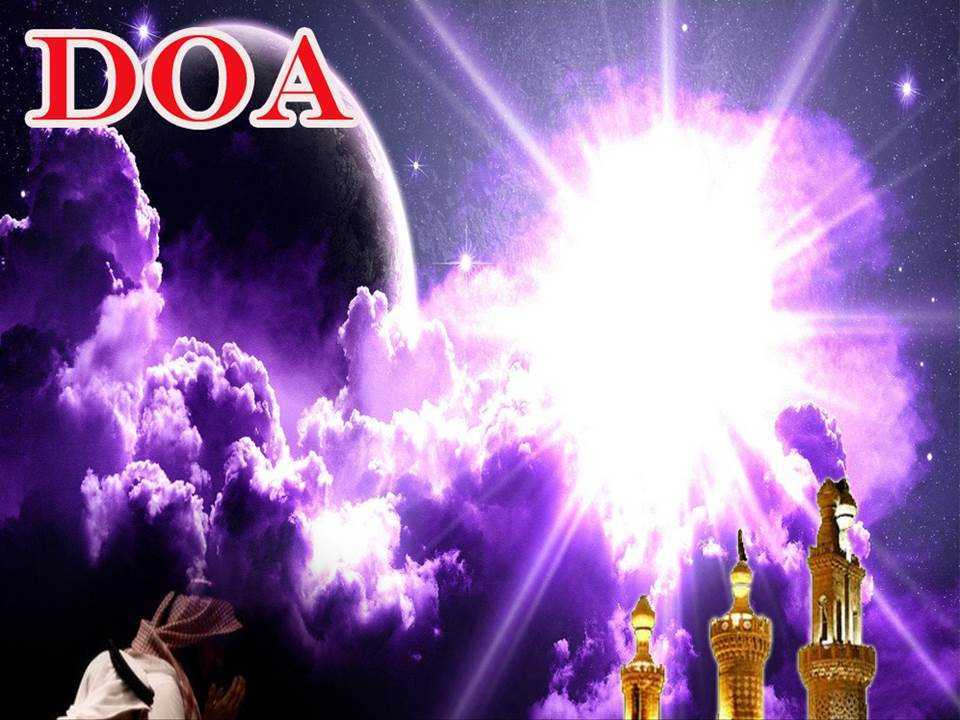 اللَّهُمَّ اغْفِرْ لِلْمُؤْمِنِيْنَ وَالْمُؤْمِنَاتِ، وَالْمُسْلِمِيْنَ وَالْمُسْلِمَاتِ، الأَحْيَاءِ مِنْهُمْ وَالأَمْوَات، 
إِنَّكَ سَمِيْعٌ قَرِيْبٌ مُجِيْبُ الدَّعَوَات.
Ya Allah, Ampunkanlah Dosa Golongan Muslimin Dan Muslimat, Mu’minin Dan Mu’minaat, samada yang  masih hidup atau yang telah mati. Sesungguhnya Engkau Maha Mendengar dan Maha Memakbulkan segala permintaan.
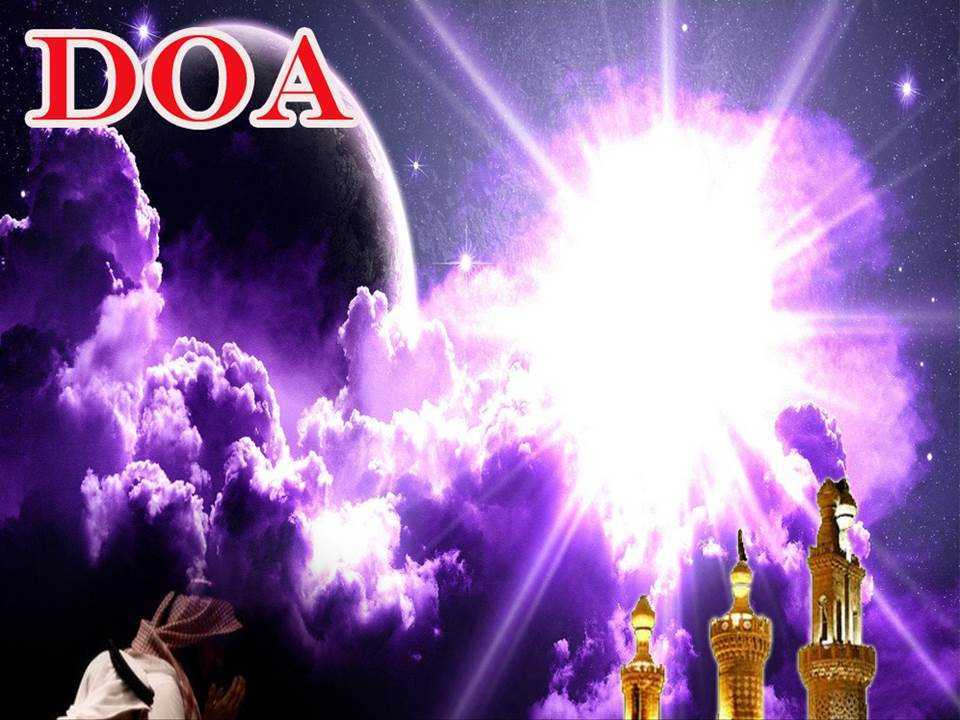 اللَّهُمَّ أَعِزَّ الْإِسْلَامَ وَالْمُسْلِمِيْنَ، وَأَذِلَّ الشِّرْكَ وَالْمُشْرِكِيْنَ، وَدَمِّرْ أَعْدَاءَكَ أَعْدَاءَ الدِّيْن وَانْصُرْ عِبَادَكَ الْمُؤْمِنِيْن.
Ya Allah! Daulatkan Islam dan muliakan orang Islam dan hinakanlah kesyirikan dan orang Musyrik, dan hancurkanlah musuh-musuh Islam dan berilah kemenangan kepada hamba-Mu.
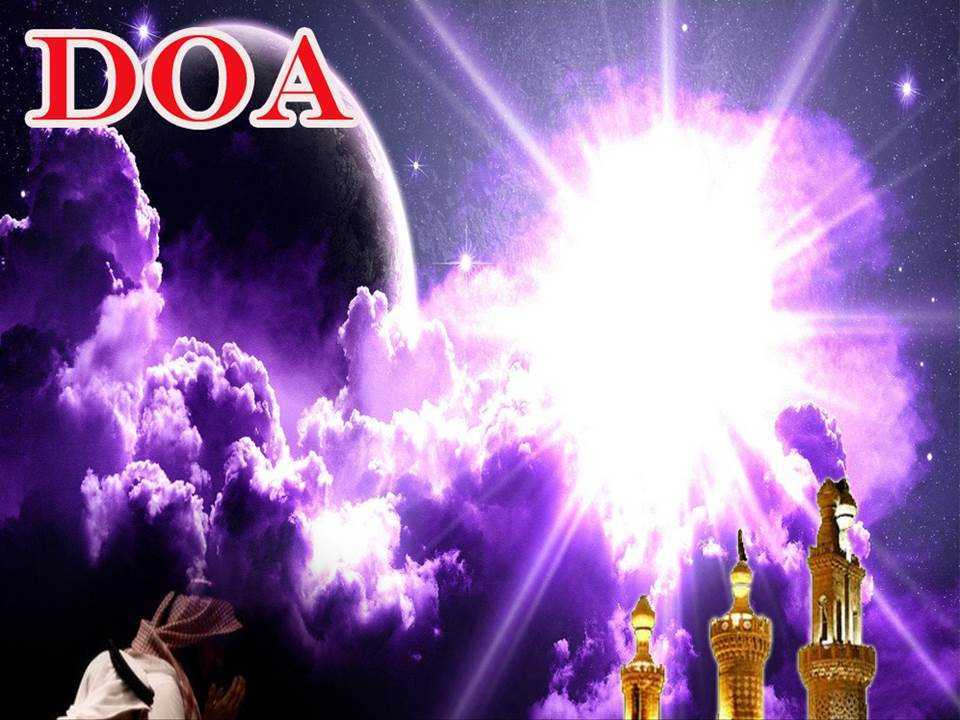 اللَّهُمَّ أَصْلِحْ لَنَا دِيْنَنَا الَّذِيْ هُوَ عِصْمَةُ أَمْرِنَا، وَأَصْلِحْ لَنَا دُنْيَانَا الَّتِيْ فِيْهَا مَعَاشُنَا، وَأَصْلِحْ لَنَا أَخِرَتَنَا الَّتِيْ فِيْهَا مَعَادُنَا، وَاجْعَلِ الْحَيَاةَ زِيَادَةً لَنَا فِيْ كُلِّ خَيْرٍ، وَاجْعَلِ الْمَوْتَ رَاحَةً لَنَا مِنْ كُلِّ شَرٍّ.
Ya Allah! Perbaikilah bagi kami agama kami kerana ia penjaga urusan kami, perbaikilah bagi kami dunia kami kerana didalamnya tempat kehidupan kami, perbaikilah bagi kami akhirat kami kerana ia tempat kembali kami, jadikanlah kehidupan sebagai kebaikan bagi kami dan jadikanlah kematian sebagai kerehatan kami daripada segala kejahatan.
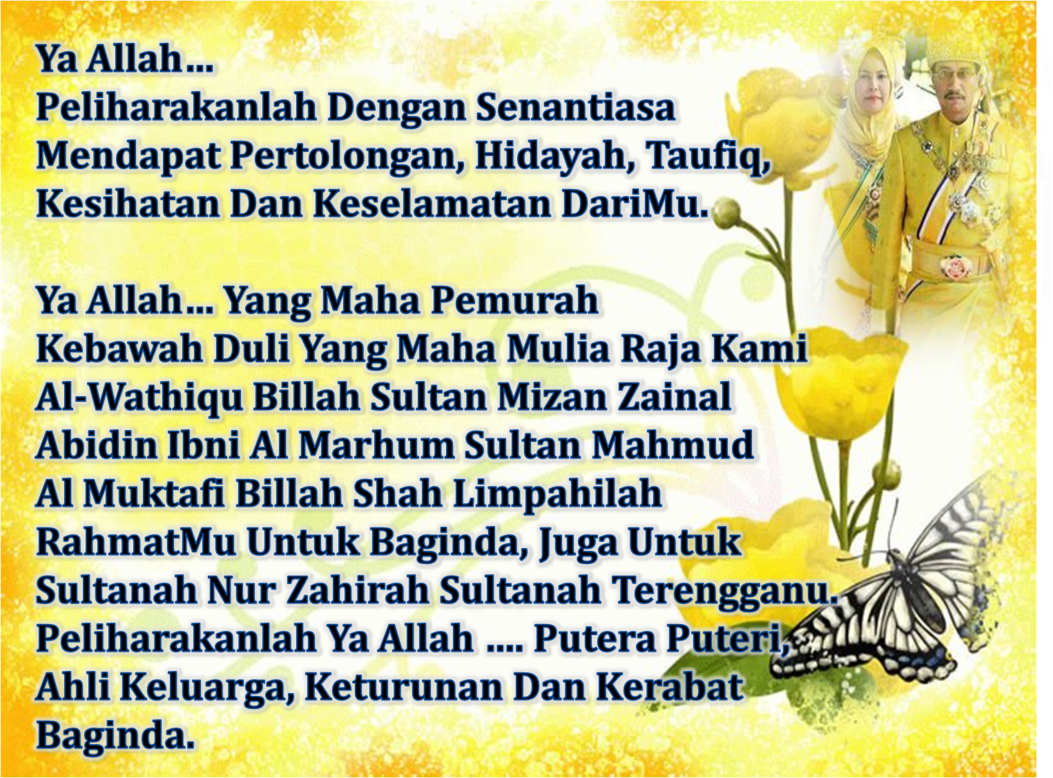 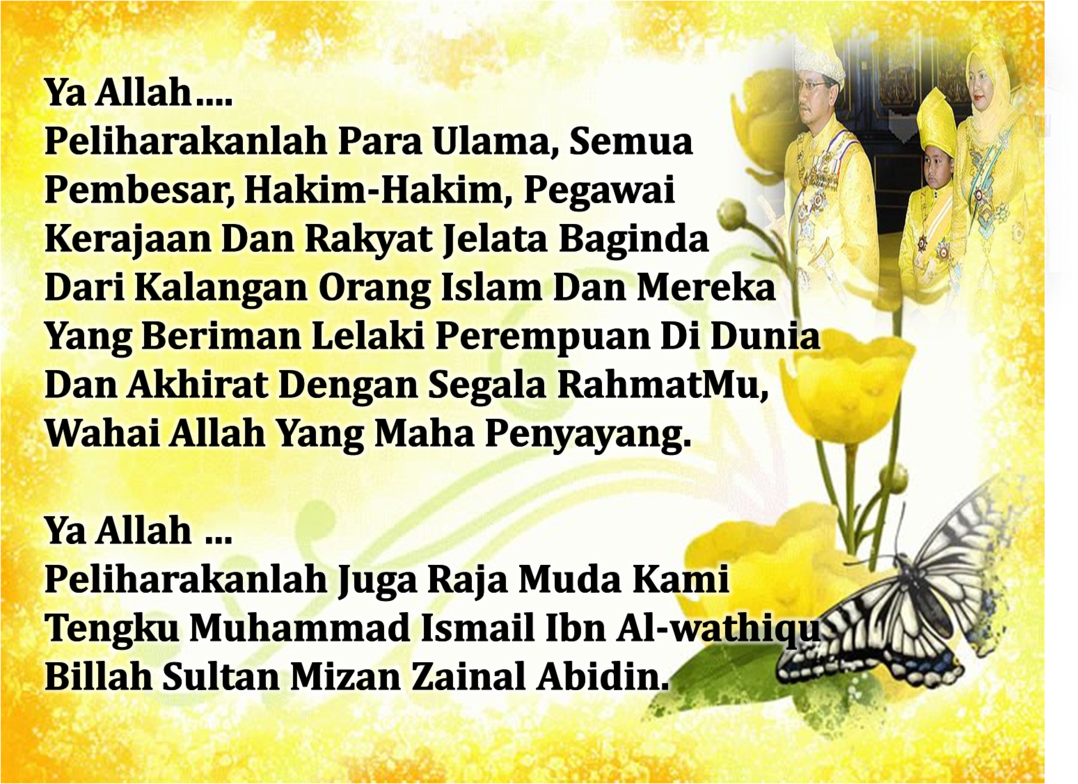 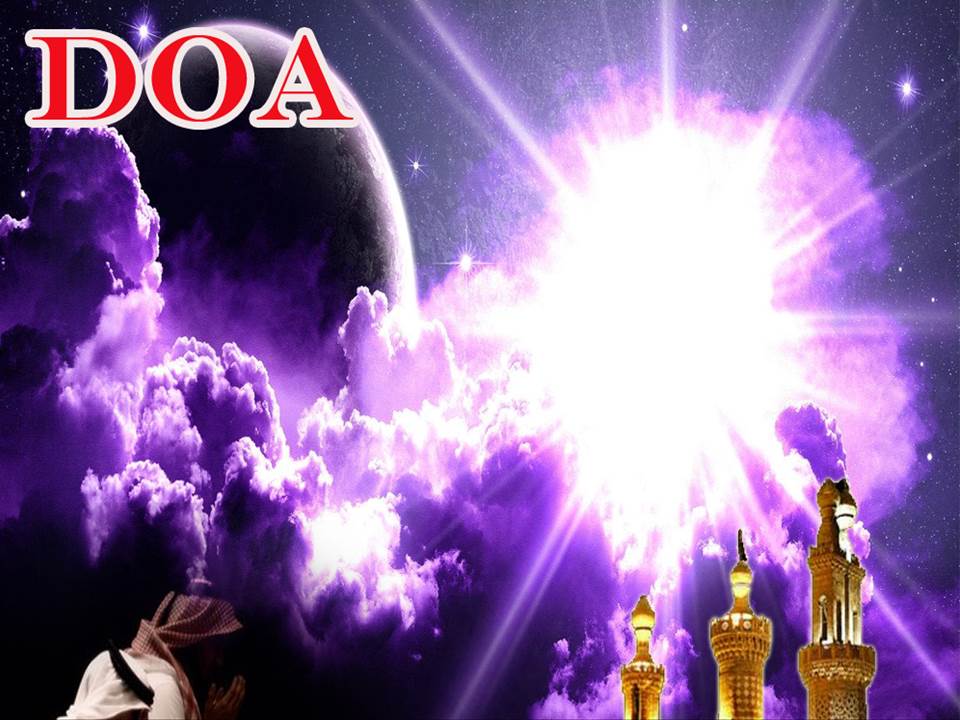 رَبَّنَا ظَلَمْنَا أَنْفُسَنَا وَإِنْ لَمْ تَغْفِرْ لَنَا وَتَرْحَمْنَا لَنَكُوْنَنَّ مِنَ الْخَاسِرِيْنَ. 
رَبَّنَا آتِنَا فِي الدُّنْيَا حَسَنَةً وَفِي الآخِرَةِ حَسَنَةً  وَقِنَا عَذَابَ النَّارِ. وَصَلَّى اللهُ عَلىَ سَيِّدِنَا مُحَمَّدٍ وَعَلىَ آلِهِ وَصَحْبِهِ وَسَلَّمْ. وَالْحَمْدُ للهِ رَبِّ الْعَالَمِيْنَ.
Ya Allah …
Kami Telah Menzalimi Diri Kami Sendiri 
Dan Sekiranya Engkau Tidak Mengampunkan Kami Dan Merahmati Kami Nescaya Kami Akan Menjadi Orang Yang Rugi.
Ya Allah… 
Kurniakanlah Kepada Kami Kebaikan Di Dunia Dan Kebaikan Di Akhirat Serta Hindarilah Kami Dari Seksaan Neraka.
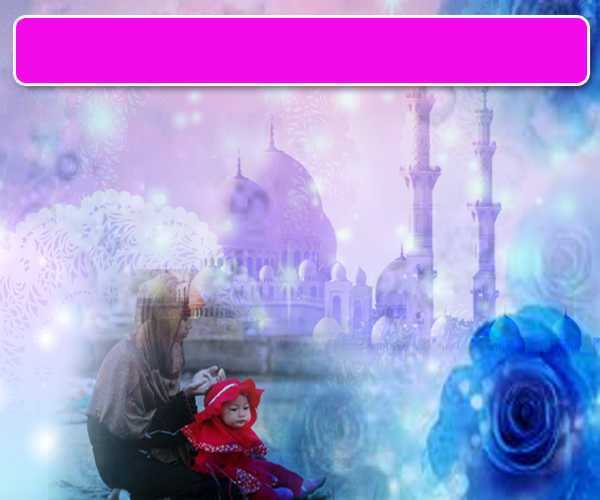 Wahai Hamba-hamba Allah….
Sesungguhnya ALLAH  menyuruh berlaku adil, dan berbuat kebaikan, serta memberi bantuan kepada kaum kerabat dan melarang daripada melakukan perbuatan-perbuatan keji dan mungkar serta kezaliman. Ia mengajar kamu (dengan suruhan dan larangannya  ini) supaya kamu mengambil peringatan mematuhinya.
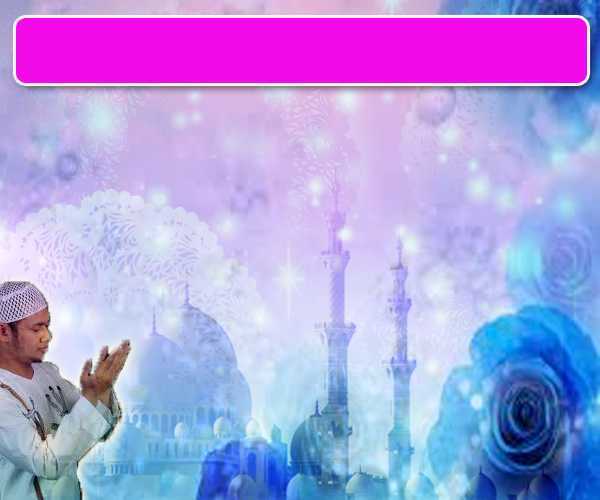 Maka Ingatlah Allah Yang Maha Agung
Nescaya Dia Akan Mengingatimu 
Dan Bersyukurlah Di Atas Nikmat-nikmatNya Nescaya Dia Akan Menambahkan Lagi Nikmat Itu Kepadamu, dan Pohonlah 
Dari Kelebihannya, Nescaya Akan Diberikannya  Kepadamu. Dan Sesungguhnya Mengingati Allah Itu Lebih Besar (Faedah Dan Kesannya) Dan (Ingatlah) Allah Mengetahui Apa  Yang Kamu Kerjakan.
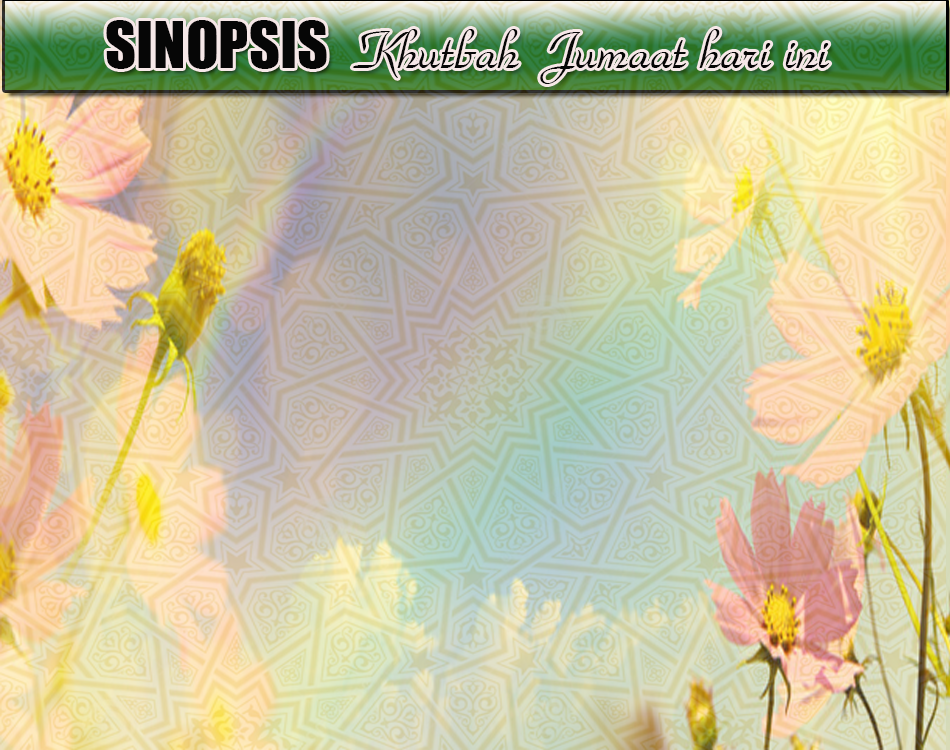 INTISARI KHUTBAH JUMAAT PADA 19/04/2019

TAJUK: ISLAM AGAMA KEBERSIHAN

ISLAM SANGAT MENITIKBERATKAN KEBERSIHAN DAN ALLAH SENDIRI KASIH DAN SAYANG KEPADA INSAN YANG SENTIASA BERSIH. MALAH, ISLAM MEWAJIBKAN BERSIH DARIPADA HADAS DAN NAJIS JIKA SESEORANG ITU HENDAK SOLAT.

KEBERSIHAN YANG DITUNTUT BERMAKSUD KEBERSIHAN ROHANI DAN FIZIKAL TAPI MALANGNYA KEBANYAKAN UMAT ISLAM TIDAK MEMBERI PERHATIAN TERMASUKLAH KEBERSIHAN ZAHIR. JUSTERU TERDAPAT MASJID-MASJID DAN PERSEKITARANNYA TIDAK DIURUS DENGAN BAIK DAN KOTOR. SELAIN DARIPADA ITU, KEKOTORAN DAPAT DILIHAT DENGAN JELAS DI MANA-MANA TERMASUKLAH DI TEMPAT AWAM.

KEBERSIHAN MAMPU MEMBERI KETENANGAN, TAPI BAGAIMANA BOLEH MERASA TENANG ANDAINYA PARIT TERSUMBAT DAN PENUH SAMPAH SARAP, SEMAK SAMUN TERBIAR, TEMPAT PEMBUANGAN SAMPAH TIDAK TERURUS, SUNGAI-SUNGAI MENGALIR AIR YANG TERCEMAR DAN UDARA PENUH ASID?
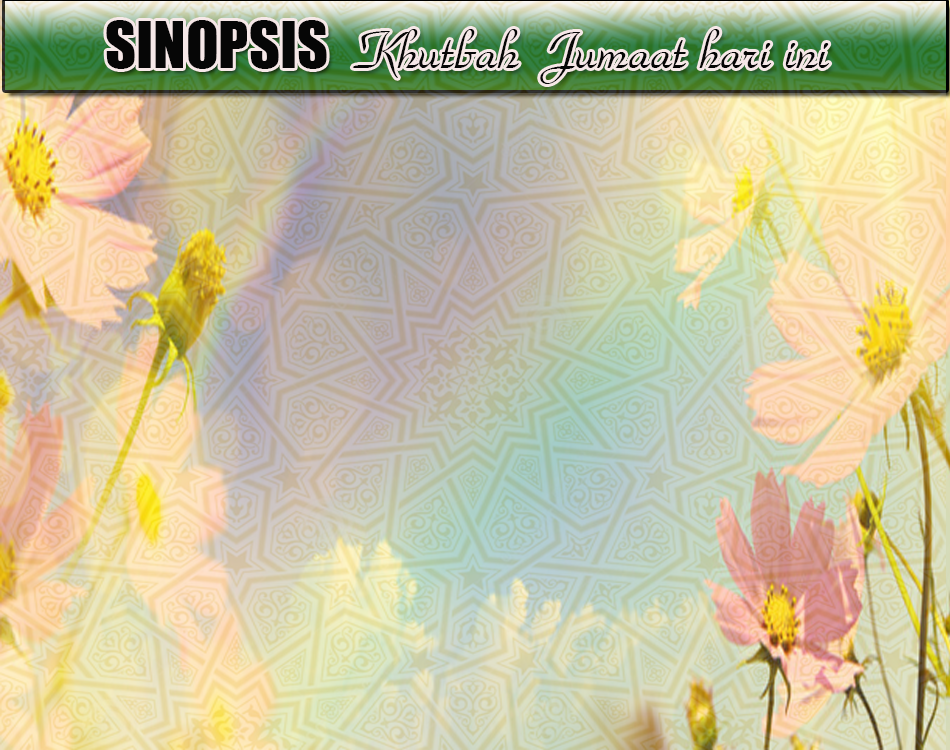 INTISARI KHUTBAH JUMAAT PADA 19/04/2019

TAJUK: ISLAM AGAMA KEBERSIHAN

4.     KEKOTORAN BUKAN SAHAJA MENGGANGGU KESELESAAN MALAH MENJADI     
        PUNCA PELBAGAI PENYAKIT YANG BOLEH MENGGANGGU KESIHATAN DAN      
         MENGANCAM NYAWA. 

SETIAP ORANG PERLU INSAF DAN MENGAMBIL LANGKAH MENGHINDARI KEKOTORAN DENGAN:

	i.  MENINGKATKAN KESEDARAN TENTANG 	TANGGUNGJAWAB MENJAGA 	     KEBERSIHAN.
	ii. MENDISIPLINKAN DIRI 	DENGAN PENAMPILAN BERSIH SEBAGAI BUDAYA 	      ISLAM.
	iii. BEKERJASAMA MEMASTIKAN TEMPAT BUANGAN SAMPAH 	    	      BERFUNGSI DENGAN PENGGUNAAN YANG TEPAT DAN PENUH 	   	     TANGGUNGJAWAB.